ŚWIATOWY DZIEŃ ZIEMI22 KWIECIEŃ
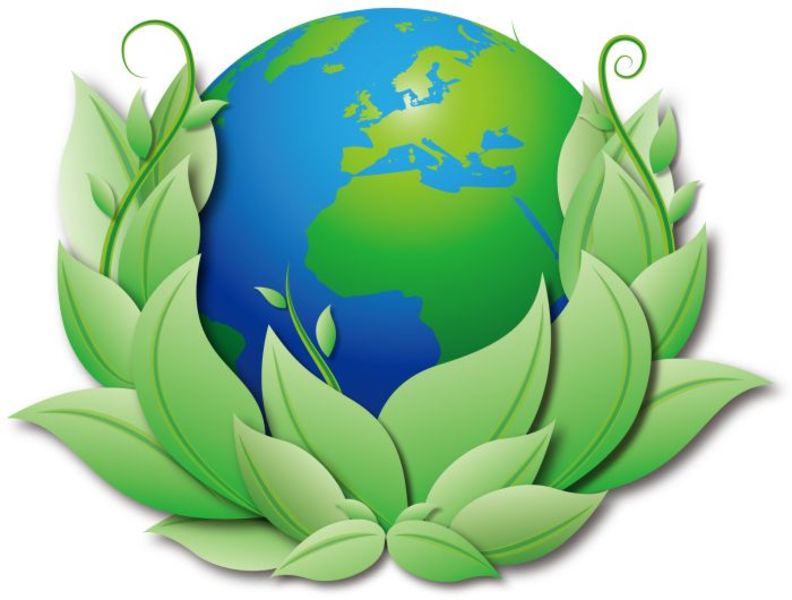 Dzień Ziemi ( Earth Day), znany też jako Światowy Dzień Ziemi lub Międzynarodowy Dzień Ziemi
Dzień Ziemi obchodzony jest                   w momencie równonocy wiosennej na półkuli północnej, czyli                   w dniu równonocy jesiennej na półkuli południowej. Ten dzień wyróżnia się tym, że na całej planecie dzień trwa tyle samo, co noc. Równonoc wiosenna               w starożytnych kulturach rolniczych wiązała się ze świętem rodzącego się życia. Współcześnie podkreśla się, że jest to dzień swoistej równowagi mogącej pomóc w odrzuceniu wzajemnych różnic między ludźmi odmiennych ras i religii.
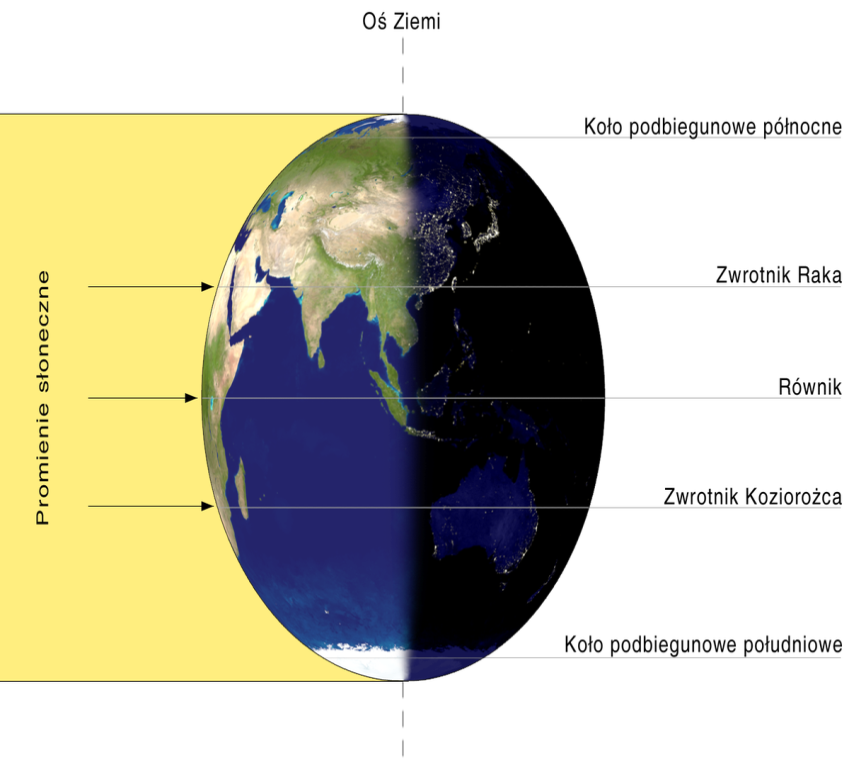 Jako pierwszy z ideą obchodzonego na całym świecie Dnia Ziemi wystąpił John McConnell (ur. 1915),                                         na konferencji UNESCO, dotyczącej środowiska naturalnego         w 1969 r.
W 2009 roku dzień 22 kwietnia został ogłoszony przez Zgromadzenie Ogólne ONZ, jako Międzynarodowy Dzień Matki Ziemi. 
Pierwsze obchody odbyły się w 2010 roku
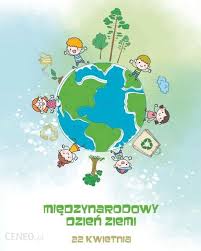 PIERWSZE OBCHODY DNIA ZIEMI W POLSCE ODBYŁY SIĘ W 1990 ROKU. W TYM DNIU NA CAŁYM ŚWIECIE ORGANIZOWANE SĄ  SPOTKANIA KONFERENCJE, AKADEMIE , WYSTAWY , KONKURYSY, FESTYNY POŚWIĘCONE DZIAŁANIOM EKOLOGICZNYM , MAJĄCE NA CELU UŚWIADOMIENIE  ZAGROŻEŃ ZWIĄZANYCH Z OCHRONĄ ŚRODOWISKA. W POLCE TO ŚWIĘTO  KAŻDEGO ROKU JEST OBCHODZONE POD INNYM HASŁEM NP.:-  DRZEWO- WODA- MIĘDZY ZIEMIĄ A NIEBEM- CZYSTA ENERGIA - CZYSTA WODA- KLIMAT W POTRZEBIE- ODPOWIEDZIALNA KONSUMPCJA - Z ENERGIĄ CHROŃMY KLIMAT - ELEKTROODPADY - DOBRE ZASADY- LAS BLISKO NAS ITP.-
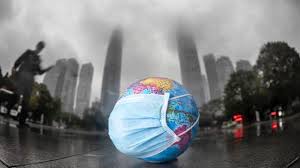 Główne przesłanie Światowego Dnia Ziemi:„Oby nadchodzące Dni Ziemi były spokojne i pogodne dla naszego pięknego statku kosmicznego jakim jest nasza planeta w miarę jak kręci się oraz krąży w mroźnej przestrzeni ze swoim ciepłym i wrażliwym ładunkiem ożywionej natury”
ZAGROŻENIA DLA NASZEJ PLANETY:- Zanieczyszczenie wód- Zanieczyszczenia powietrza- Degradacja  gleb
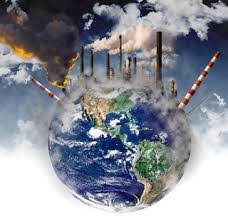 Zanieczyszczenia wód:- zanieczyszczenia termiczne- ścieki i nawozy sztuczne- metale ciężkie- ropa naftowa.
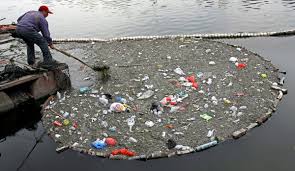 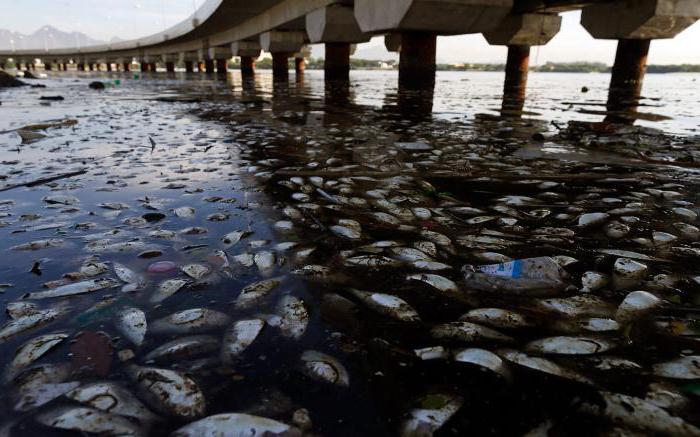 ZANIECZYSZCZENIA POWIETRZA:1. Naturalne  np. wybuchy wulkanów;2. Sztuczne (powstałe w wyniku działalności człowieka)-
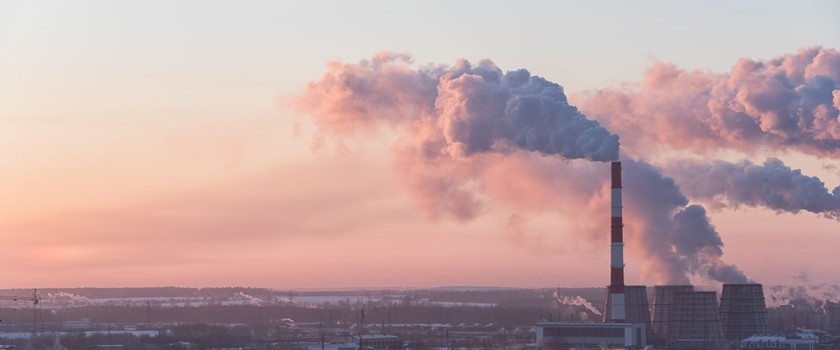 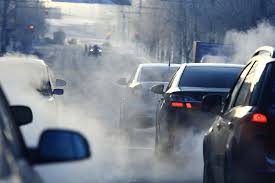 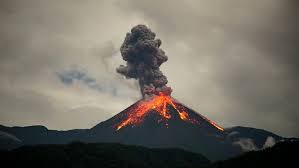 Skótki  zanieczyszczeń  powietrza:- kwaśne opady- dziura ozonowa- smog- efekt cieplarniany (globalne ocieplenie)
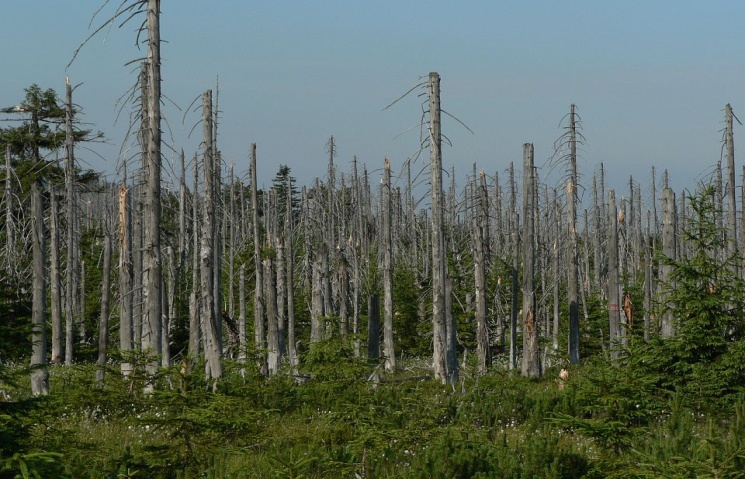 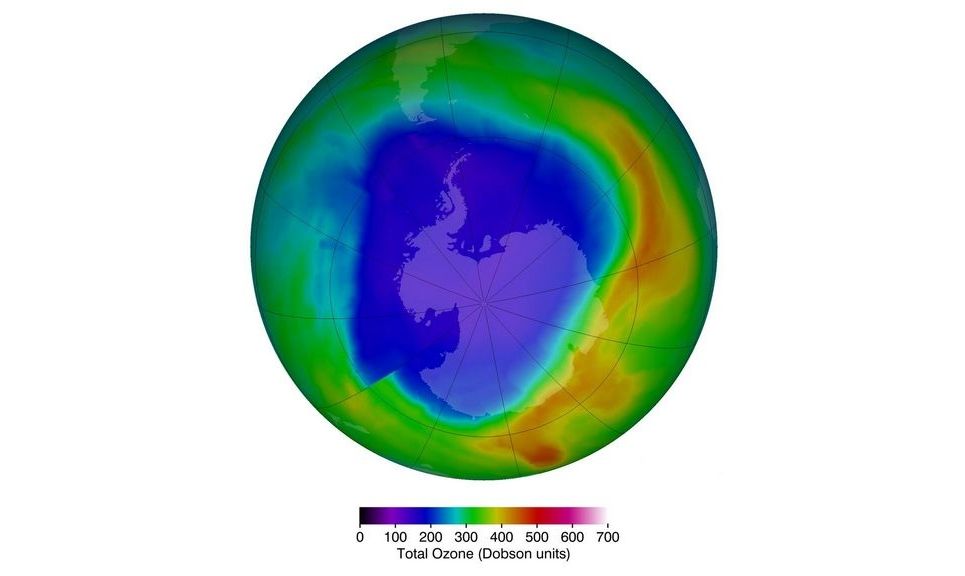 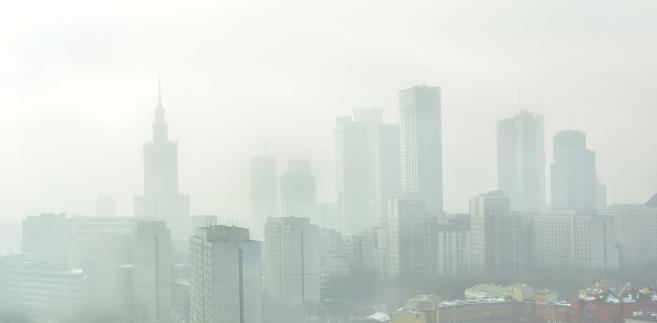 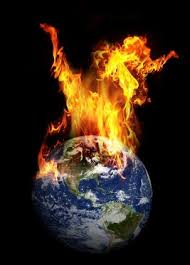 Przyczyny degradacji gleb:- nadmierne nawożenie- osuszanie terenów podmokłych- stosowanie  monokultur- wypalanie traw
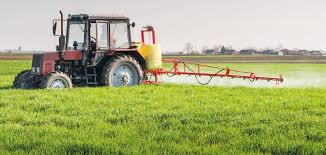 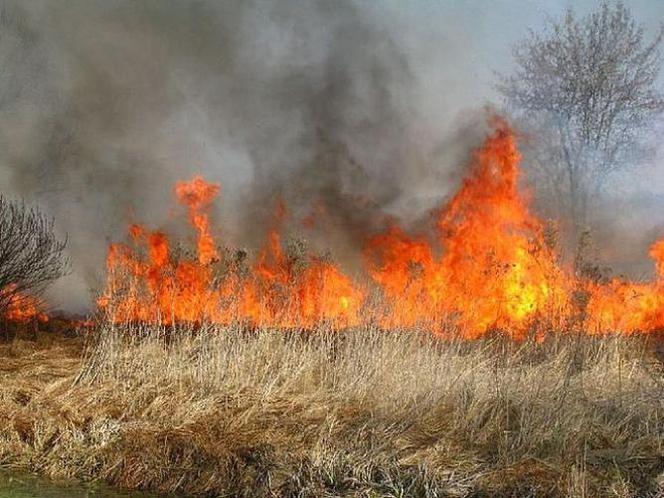 Ochrona przyrody
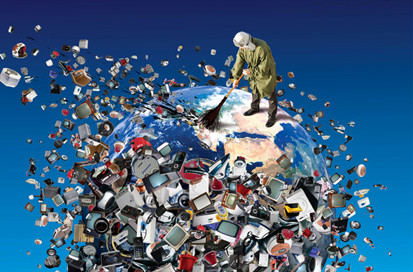 Formy  ochrony przyrody:1. Obszarowa – przedmiotem ochrony są tereny szczególnie cenne pod względem przyrodniczym, krajobrazowym lub kulturowym:- parki narodowe- rezerwaty przyrody- parki krajobrazowe- obszary natura  2000
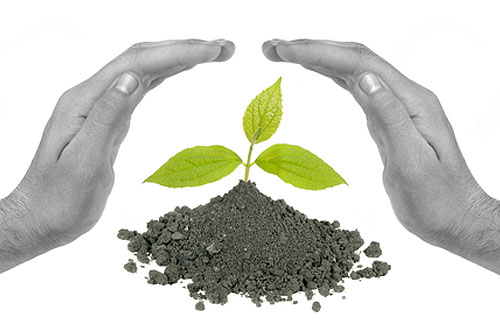 Park narodowy to obszar o powierzchni co najmniej  1000 ha, z przyrodą zachowaną w stanie niezmienionym lub mało zmienionym przez człowieka.
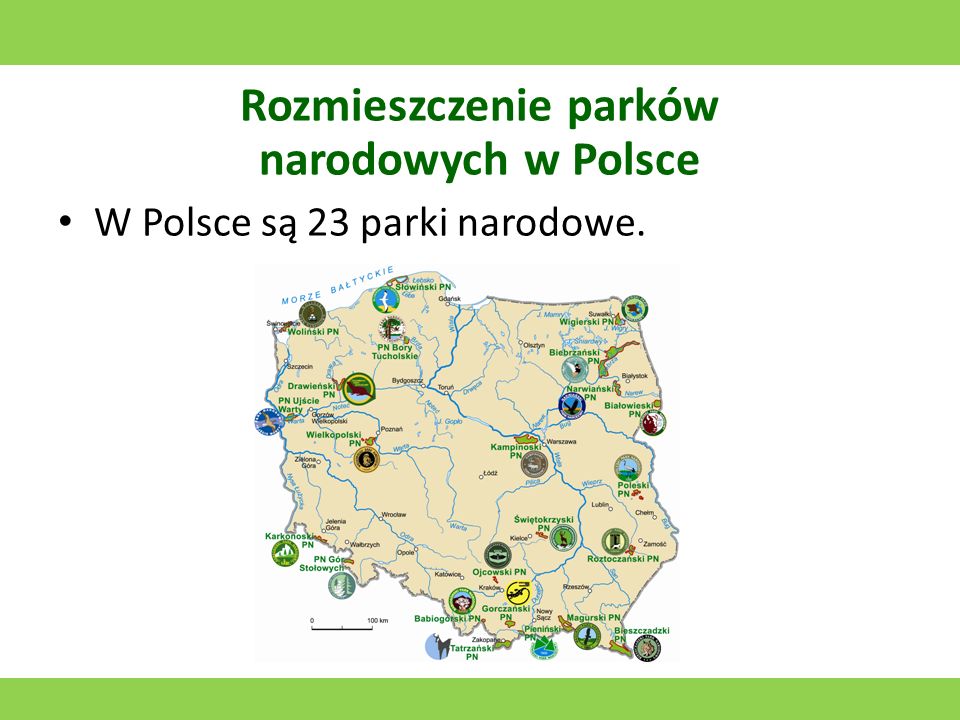 Rezerwaty przyrody – mają mniejszą powierzchnie od parków narodowych. Służą ochronie cennych i mało zmienionych ekosystemów  oraz rzadkich gatunków roślin i zwierząt wraz z ich siedliskami np. rezerwat przyrody Budzisk
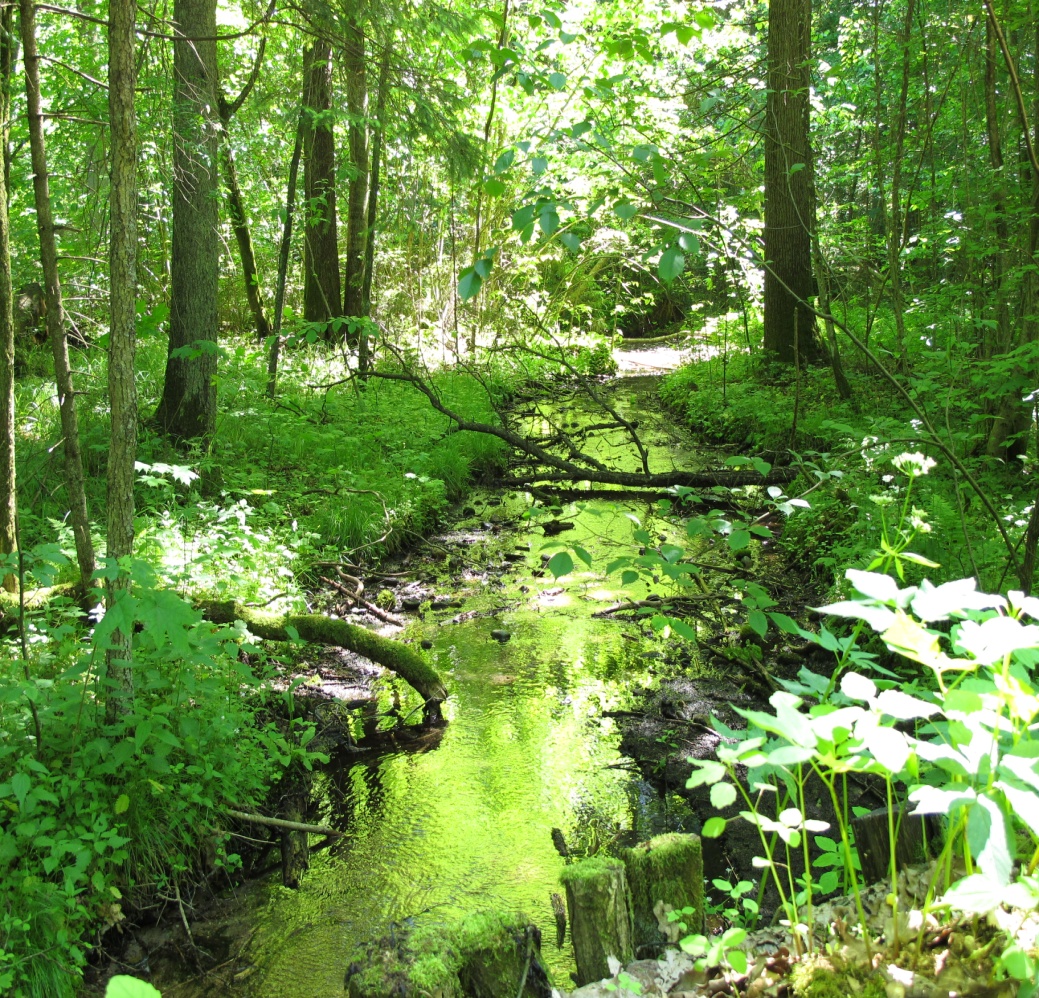 Parki krajobrazowe tworzy się w  miejscach atrakcyjnych przyrodniczo, o dużej wartości kulturowej                          i  historycznej. Na tych terenach działalność jest prowadzona zgodnie  z zasadami  zrównoważonego rozwoju np. park krajobrazowy Doliny Sanu
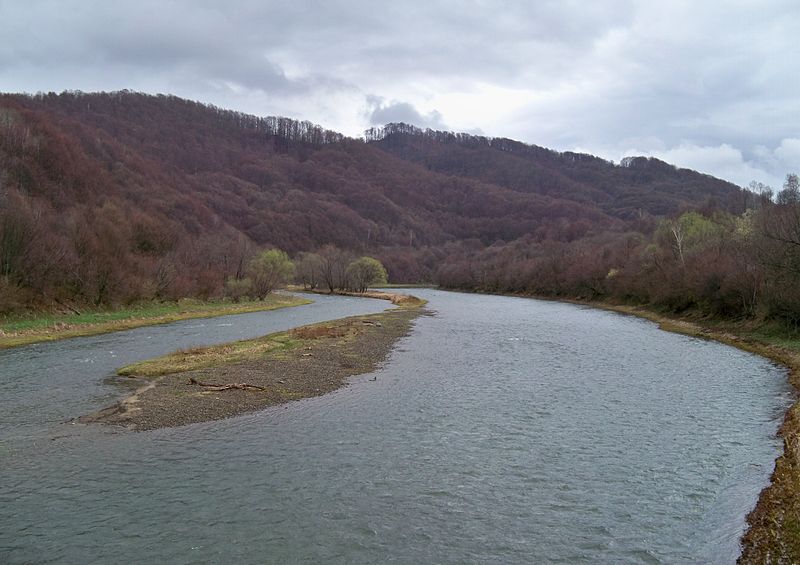 Obszary Natura 2000 – Europejska Sieć Ekologiczna  Natura 2000 funkcjonuje  w krajach Unii Europejskiej. Na jej  obszarze ochronie  podlega ponad 200 siedlisk przyrodniczych ora ponad 1000 rzadkich i zagrożonych gatunków. Można tam prowadzić działalność gospodarczą pod warunkiem, że nie wpływa ona negatywnie na  środowisko.W ramach sieci Natura 2000  ochrona zostały  m.in. obszary występowania susła perełkowanego.
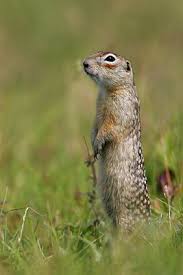 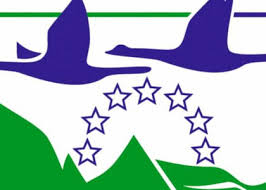 2. Indywidualna – przedmiotem ochrony są niewielkie elementy przyrody np. pojedyncze osobniki, obiekty przyrody nieożywionej, fragmenty ekosystemów np. :- pomniki przyrody np. Dąb Bartek- stanowiska dokumentacyjne- użytki ekologiczne.
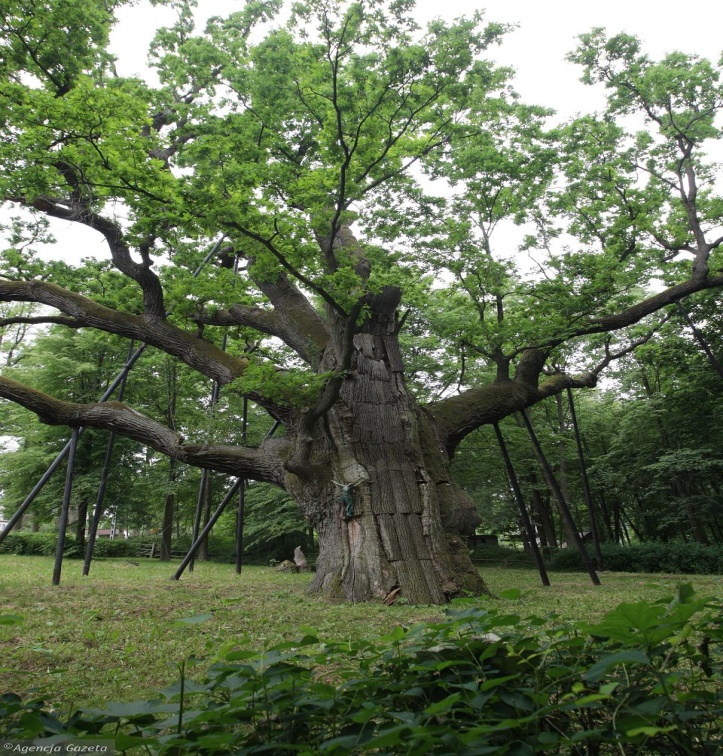 3. Gatunkowa - dotyczy rzadkich lub zagrożonych wyginięciem gatunków roślin, zwierząt i grzybów.
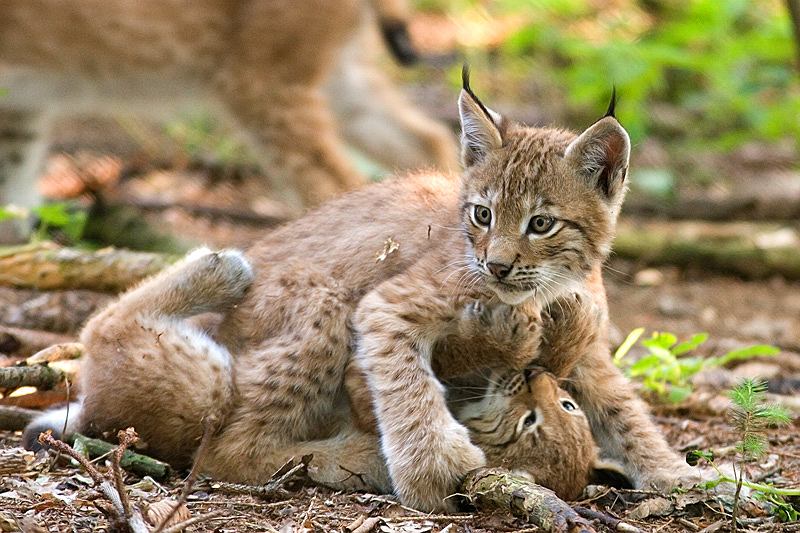 Co możemy zrobić dla przyrody?
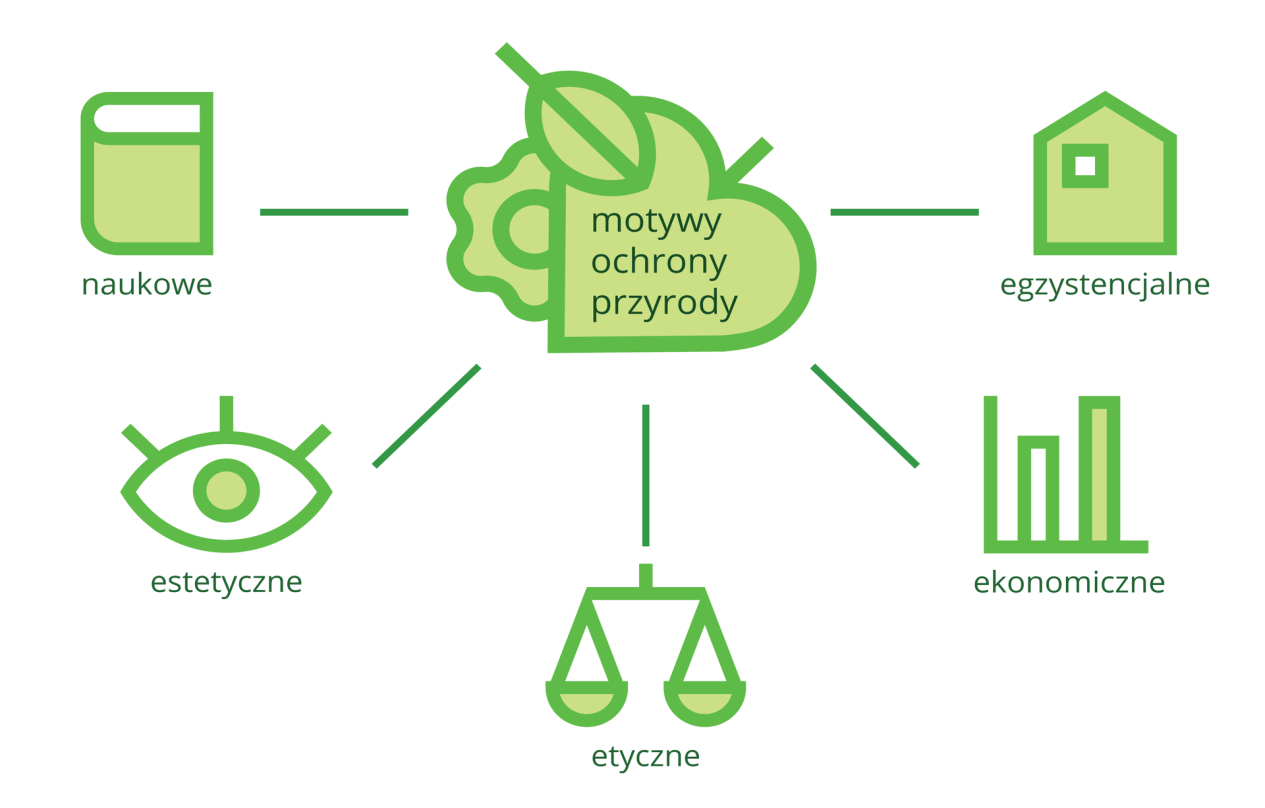 Przestrzegaj określonych prawnie limitów wycinki drzew, połowów ryb i polowań!
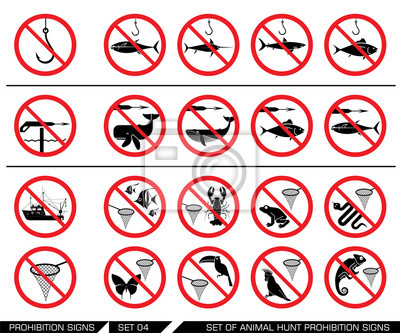 Miej wpływ na poprawę jakości czystości powietrza!
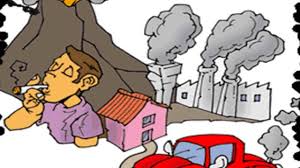 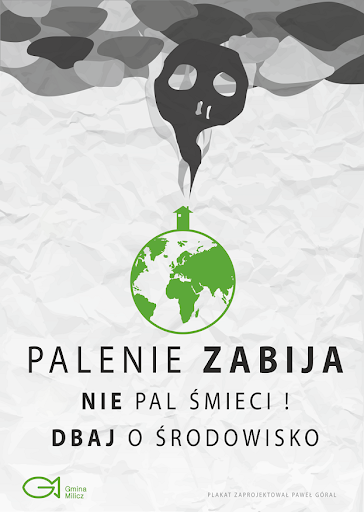 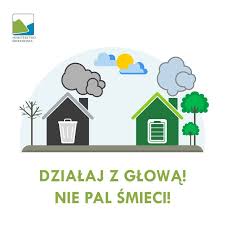 Oszczędzaj wodę i chroń ją przed zanieczyszczeniami!
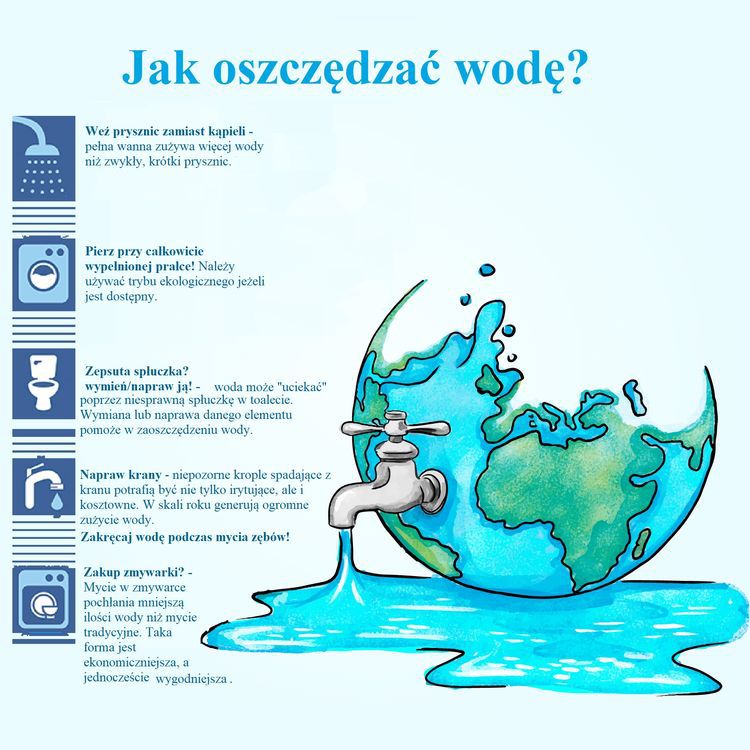 Energię elektryczną zastąp energia słoneczną, geotermalną lub energią wiatru !
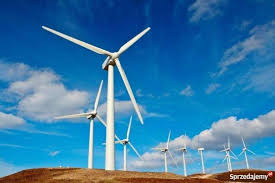 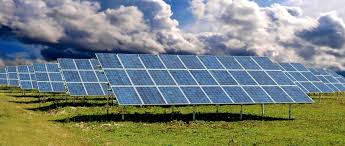 Oszczędzaj energię !
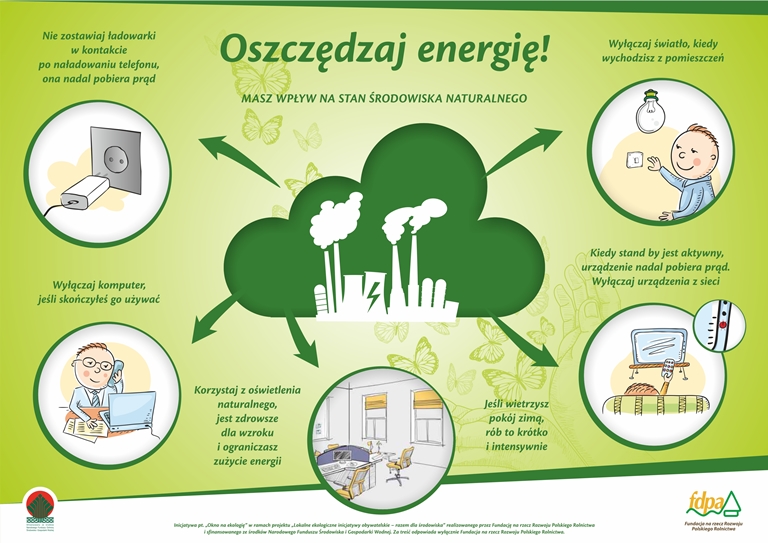 Nie wyrzucaj śmieci w nieodpowiednich miejscach!
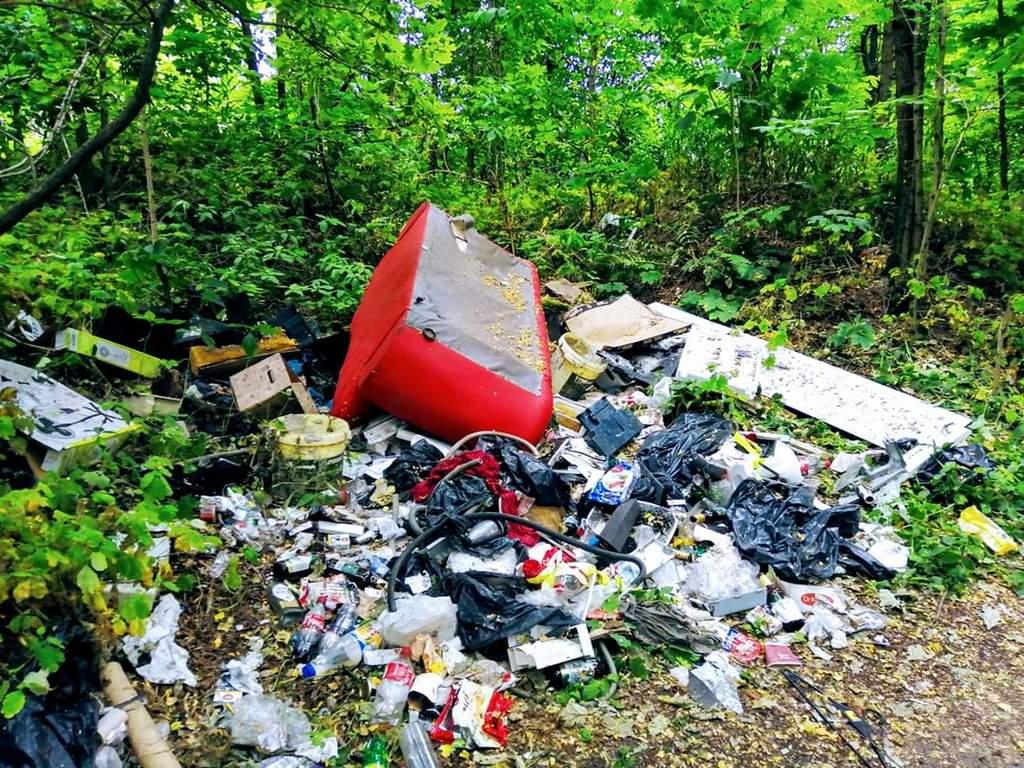 Samochód, autobus, tramwaj zastąp rowerem, hulajnogą lub zrób sobie spacer!
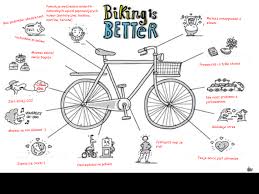 Segreguj  odpady!
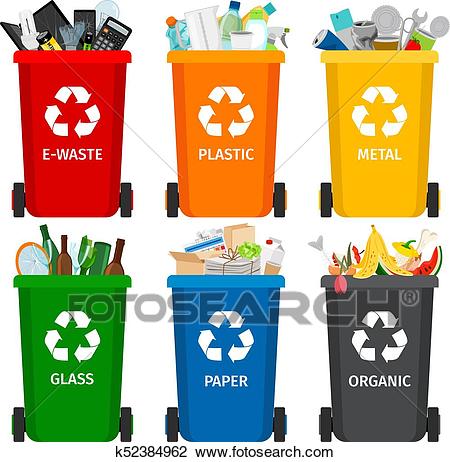 Dbaj o tereny zielone!
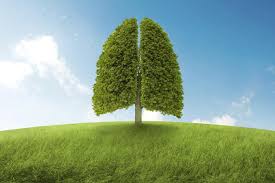 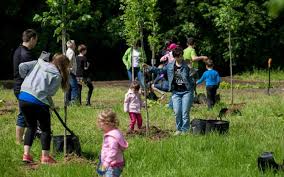 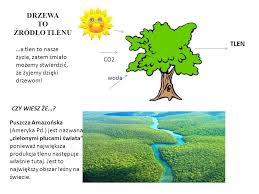 Rób zakupy z głową!
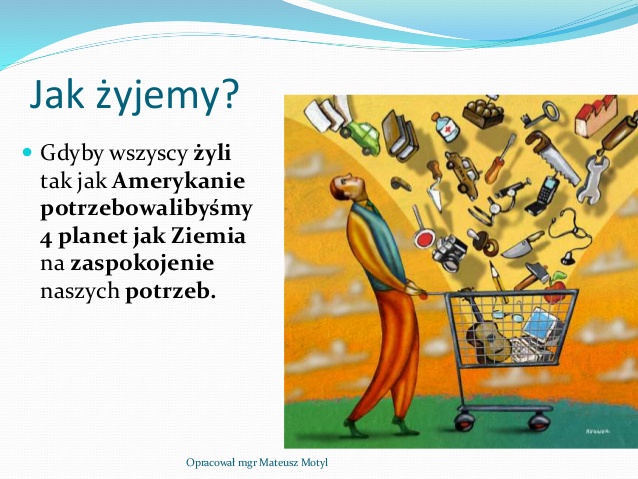 Pamiętaj o recyklingu!
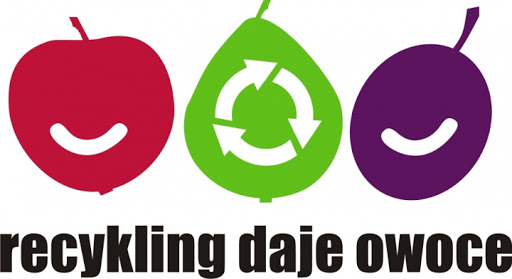 Daj  drugie życie odpadom!
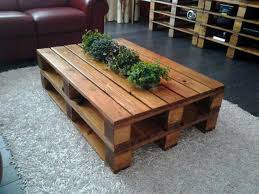 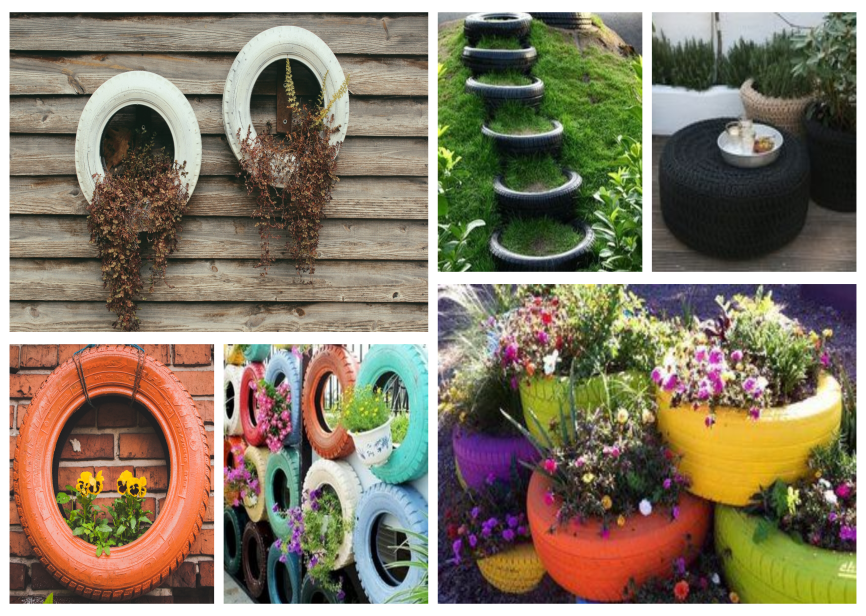 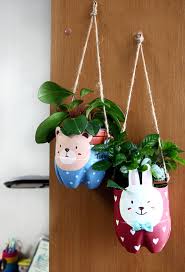 Wykorzystaj moc butelek i makulatury!
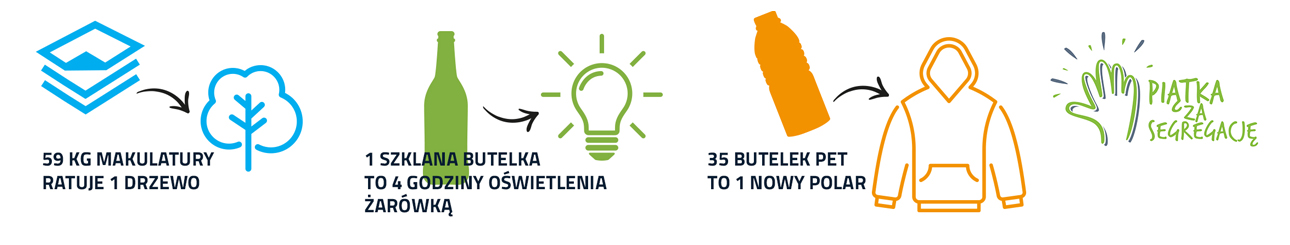 Ochrona przyrody w pigułce !Zapamiętaj!
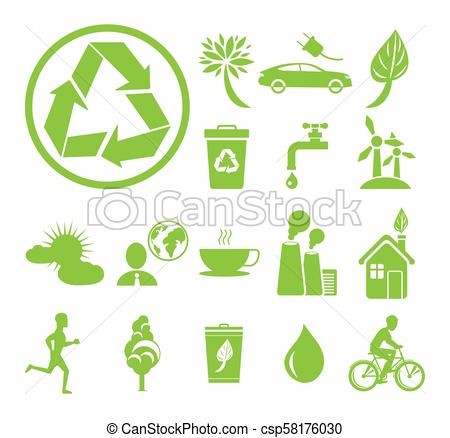 Nasza planeta w naszych rękach jest.Od nas zależy jej los!
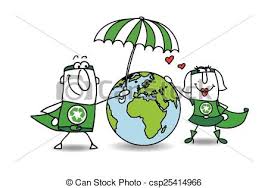 Ty decydujesz na jakiej planecie żyjesz !
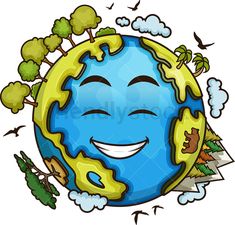 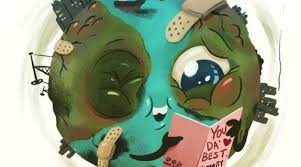 Prośba Ziemi !!!
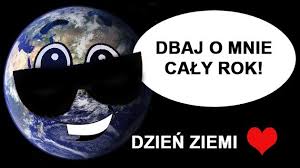 Dziękuję za uwagę !
Dominika Goryś